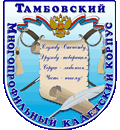 Тамбовское областное государственное бюджетное общеобразовательное  учреждение кадетская школа «Многопрофильный кадетский корпус имени Героя Советского Союза лётчика-космонавта Л.С. Дёмина»
Профессиональная ориентация учащихся
в морском классе
Тамбовского многопрофильного кадетского корпуса
Автор      Малышев
       Сергей  Валентинович 
          педагог дополнительного образования

  г. Тамбов
  2016 год
ТОГБОУ «Многопрофильный кадетский корпус имени л.С. ДЁмина»
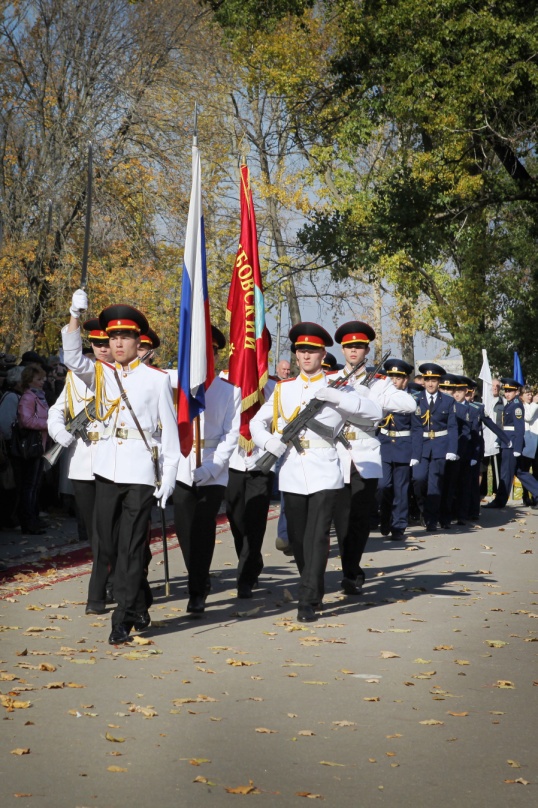 Дважды обладатель гранта Президента РФ как победитель конкурса инновационных учреждений ПНПО
Обладатель почетного звания «Национальное достояние России» (2010)
Победитель Всероссийского конкурса «100 лучших предприятий и организаций» в номинации «Лучшее учебное заведение»-2012
[Speaker Notes: Следующим условием является наличие кадрового потенциала.]
Актуальность
ТОГБОУ кадетская школа
                                                       «Многопрофильный кадетский   корпус» -                                                       это инновационное учебное заведение. 

                                                                Миссия кадетского корпуса - 
                                                       обучение и  воспитание граждан России,  
                                                       готовых  к профессиональному    
                                                       служению  обществу и государству.

                                                       


 Это будущее требует не только набора   классических знаний, 
но и социальной адаптации учащихся,  их ориентированности   в плане  выбора будущей профессии.



Около 20%  учащихся поступают в кадетский корпус  с мечтой о море
Цель
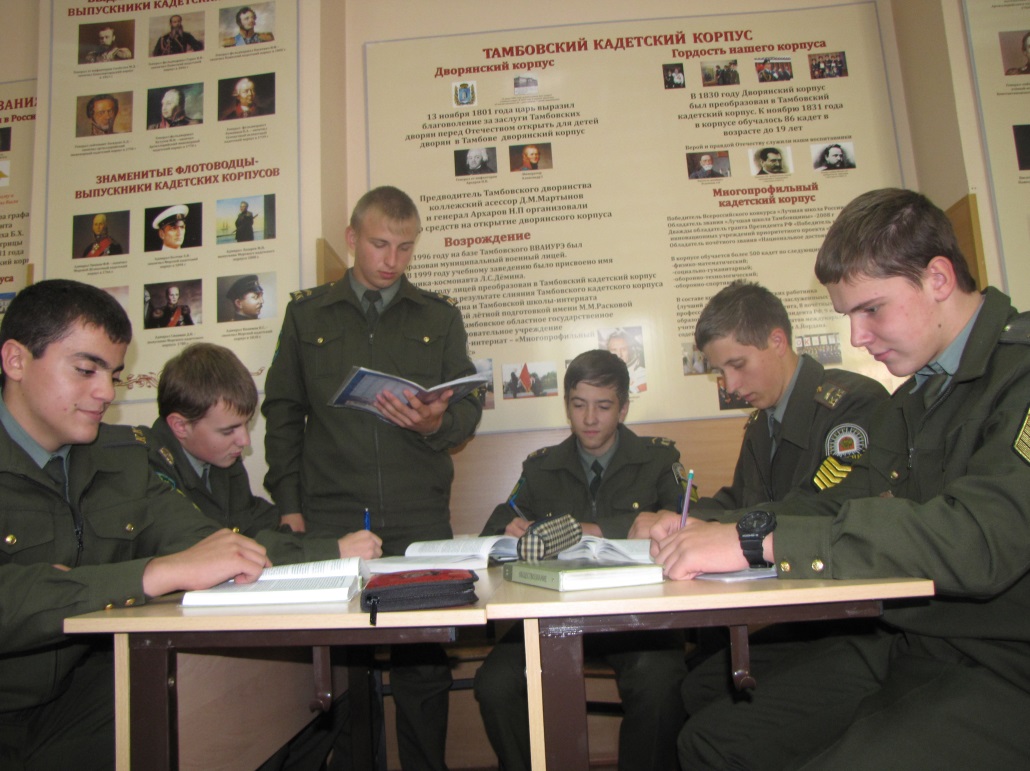 Максимальная эффективность и высокая степень успеха социально-активной личности
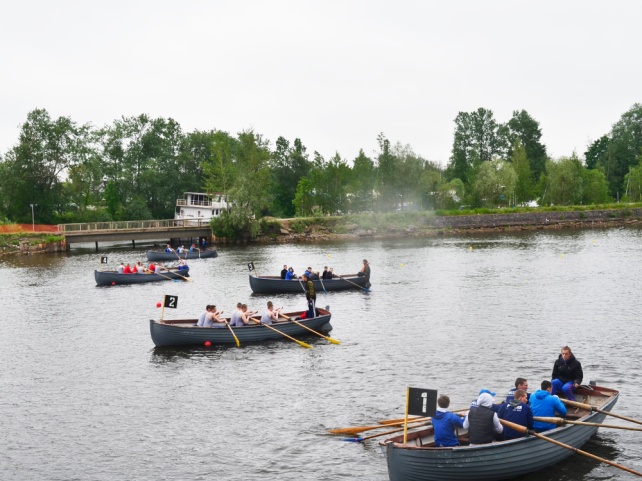 «Невозможно формировать личность только педагогическими средствами»
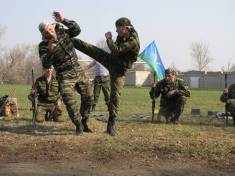 Физико-математический профиль
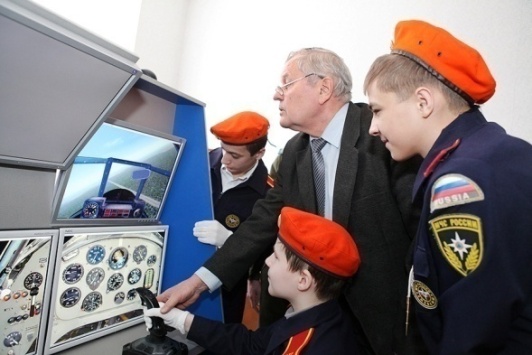 Морское направление
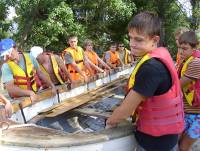 Техническое направление
Оборонно-спортивный профиль
Оборонно-технический профиль
Авиационное направление
Полицейское направление
Пограничное направление
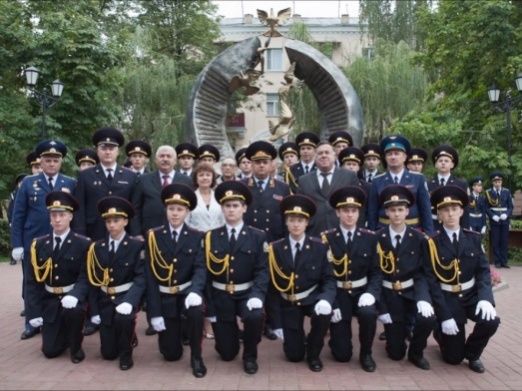 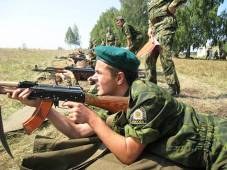 Социально-гуманитарный профиль
Морское направление
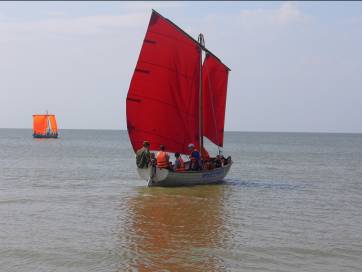 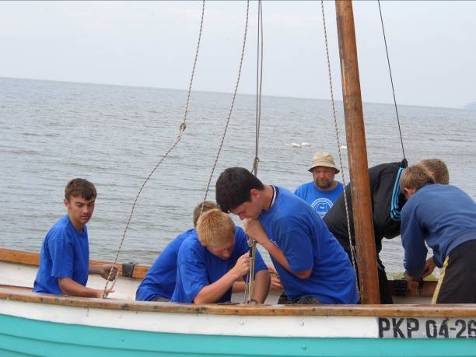 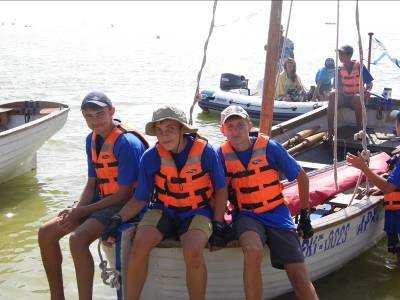 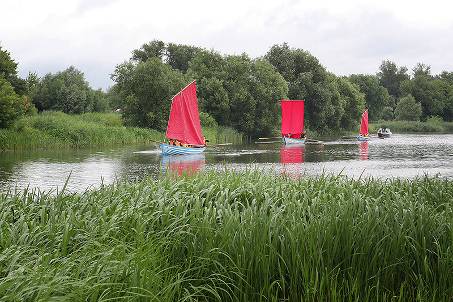 Элективный предмет «Основы морской практики» (10, 11 классы)
Элективный предмет «Военно-морское дело»
(10, 11 классы)
Элективный курс «Основы военно-морского дела»  (9классы)
Морское направление
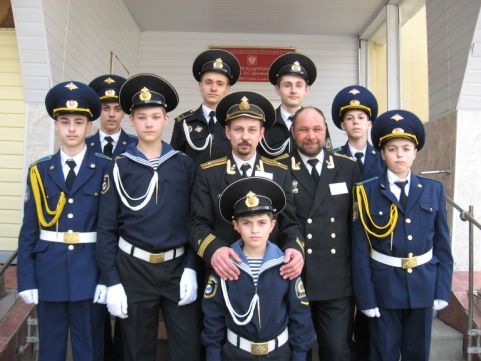 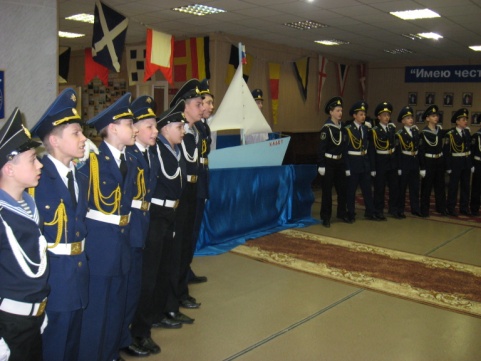 Военно-патриотические соревнования по морскому многоборью (9-11 классы)
Морской кружок 
(7, 8, 9 классы)
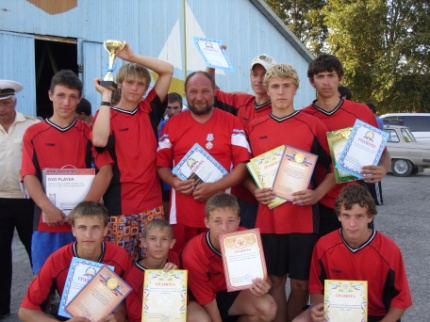 Морская практика (10 классы)
Обучение старшеклассников   
                                                                    должно быть построено в 
                                                                максимально возможной мере с  
                                                                    учетом интересов и планов 
                                                                    юношей на дальнейшую, 
                                                                      послешкольную жизнь.
                                                                  
                                                          В значительной мере дифференциация 
       и   индивидуализация обучения может быть реализована через 
       построение соответствующей образовательной среды профильного 
       обучения
Таким образом, одной из целей современного школьного образования является расширение образовательного пространства.
Функционирование образовательной среды невозможно без формирования образовательного пространства в соответствии с целями и задачами, которые задаются соответствующей образовательной системой.
 Профильное обучение, как специфическая система обучения, также требует формирования образовательного пространства, обеспечивающего достижение основной его цели и выполнение соответствующих задач обучения, а именно интерактивного, способствующего индивидуализации и дифференциации обучения старшеклассников.
Дополнительное образование детей по праву рассматривается как важнейшая составляющая образовательного пространства, сложившегося в современном обществе. Оно социально востребовано, как образование, органично сочетающее в себе воспитание, обучение и развитие личности ребёнка.  Дополнительное образование может существенно улучшить качество школьного образования и обладает значительным потенциалом для решения задач профильного обучения.
Новая модель образования задает основной вектор изменения и дополнительного образования детей: от досуговой занятости и освоения ремесла — к развитию человеческого потенциала, человеческих возможностей как основного ресурса развития государства. В рамках дополнительного образования детей решаются проблемы обеспечения качественного образования по выбору,  социально-экономические проблемы детей и семьи, оздоровления российского общества в целом.

С введением стандартов нового поколения институционально закрепляется статус дополнительного образования как неотъемлемой части учебного процесса.
Проблема
Исходя из того,  что дополнительная образовательная программа должна стать прямым продолжением программ базовых и профильных дисциплин, существенно углубив их содержание и дать при этом учащимся актуальные прикладные навыки, способствующие выбору дальнейшей профессии, а именно профессии моряка 
        При этом должны учитываться следующие обстоятельства:
    -      достаточная удалённость от моря
    - недостаточное количество учебных часов по специальным предметам 
    -  недостаток достоверной информации о профессии моряка
Цель :
За счёт расширения образовательного пространства  учащихся на занятиях морского кружка дать возможность на реализацию прав детей на развитие, самоопределение личности и самореализацию, а также удовлетворение различных интересов семей и детей в профориентации и сфере дополнительного образования.
формировать
 сознательную 
личность на основе 
традиций, идеалов 
России и ВМФ
1
Дать необходимый 
минимум знаний 
для осознанного
выбора
профессии
формировать
патриотизм, 
т.е. воспитание 
гражданского 
и патриотического
 сознания, 
ядром которого 
является система
 ценностных ориентаций
3
2
Задачи
сформировать
 гармонично
духовно и
физически
развитую
личность
Привлечь 
к занятию
спортом
Ознакомить
 учащихся
с учебными
заведениям и
воинскими 
частями
флота
5
4
6
Задачи
Основные направления
Общая морская подготовка (занятия по теоретическому курсу)
Знакомство с деятельность флота (фактическое посещение учреждений и частей флота)
Спортивная подготовка  (участие в походах и соревнованиях)
Общая морская подготовка
Проведение теоретических занятий в группах
История ВМФ
Устройство корабля
Такелажные работы
Основы навигации и кораблевождения
Устройство шлюпки
Основы легко-водолазной подготовки
Гребно-парусная подготовка на шлюпке
Успешная социализация выпускников и развитие их гражданских установок
расширение образовательного пространства
Социальные партнеры – вузы морского направления
Сотрудничество  с учебными заведениями
Военно-Морской 
политехнический институт
г. Санкт Петербург
Черноморское Высшее Военно-морское училище им. П.С. Нахимова 
 г. Севастополь
Государственный морской университет
г. Новороссийск
Государственный университет морского и  речного флота
г. Санкт Петербург
Многопрофильный 
кадетский
корпус

г. Тамбов
ДМЦ

г. Краснодар
ДМЦ

г. Северодвинск
Морской технический
университет
г. Санкт Петербург
Встреча с экипажем ПЛА «Тамбов»
2002 год
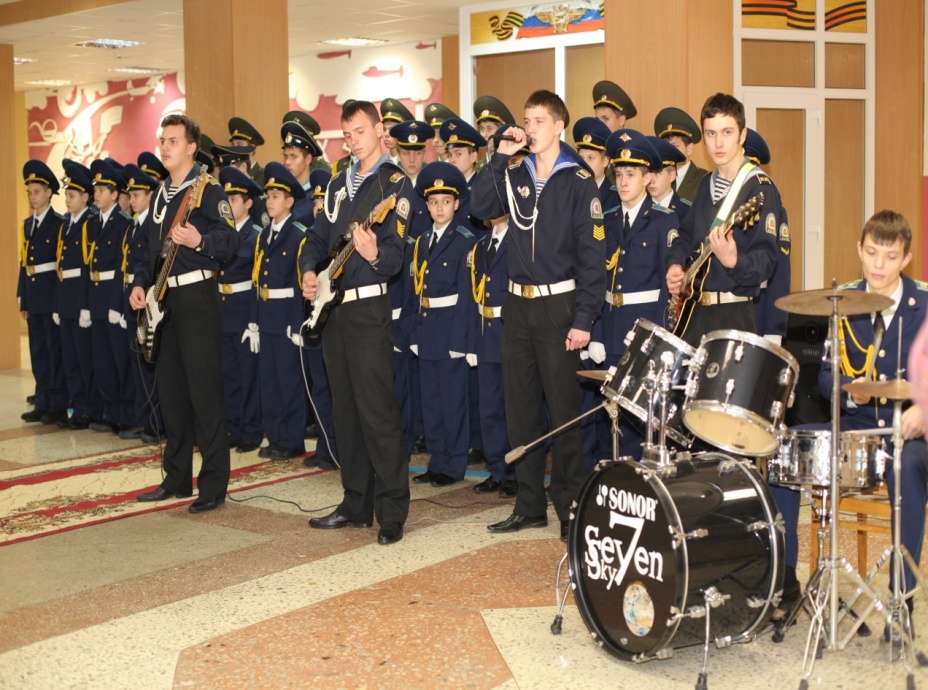 2004 год
Первая шлюпочная практика на Воронежском водохранилище
2004 год
Первая команда Всероссийского шлюпочного похода по Азовскому морю «Наследники Победы»
Заключен договор  о сотрудничестве с военно-морским институтом радиоэлектроники г.Санкт-Петербург
Всероссийский шлюпочный поход по Азовскому морю «Наследники Победы»
Первые чемпионы 2007 год
Абсолютные победители   2008 год
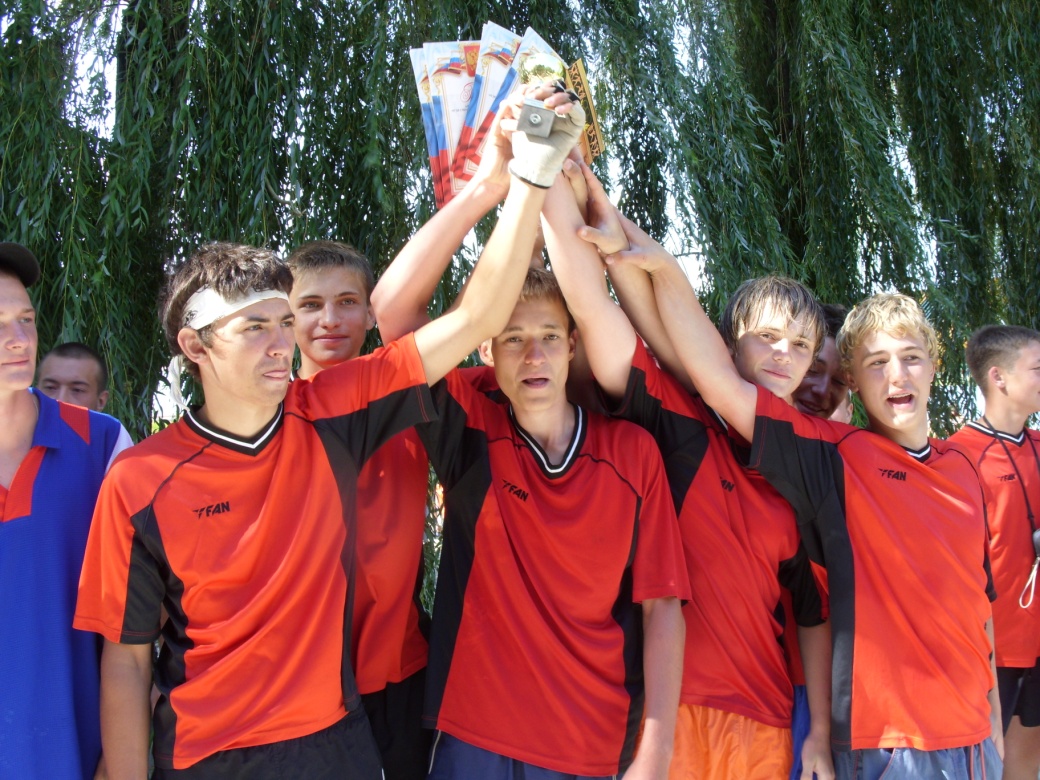 2006 – 2009 гг
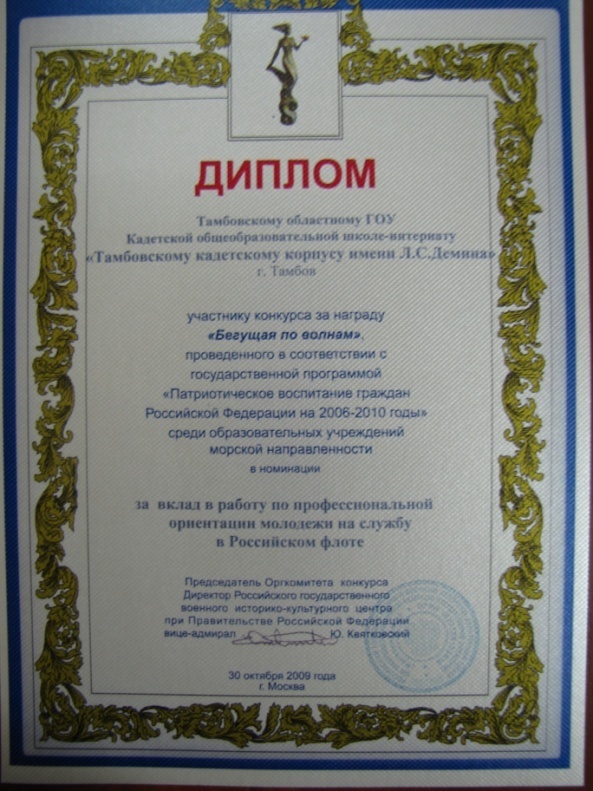 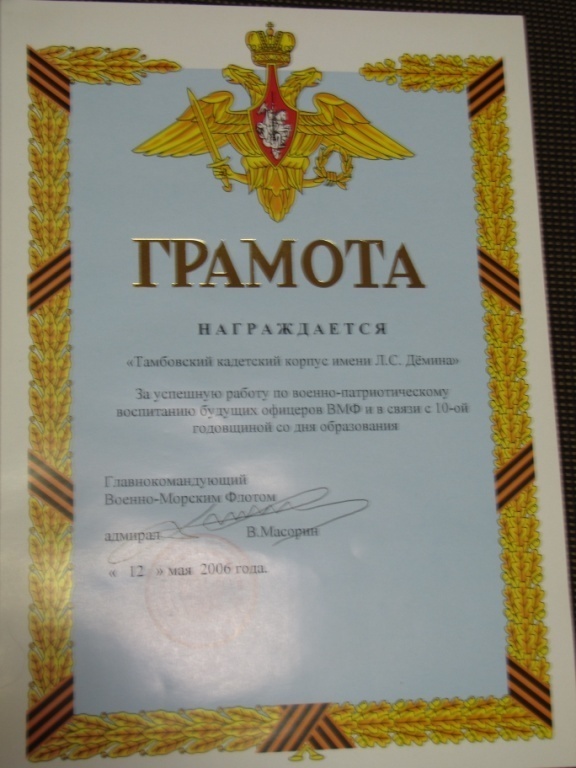 Международная шлюпочная регата «Весла на воду» и 28-регата «Корабелки»  2011 г.г. Санкт-Петербург
Мероприятия 2012 - 2013 гг.
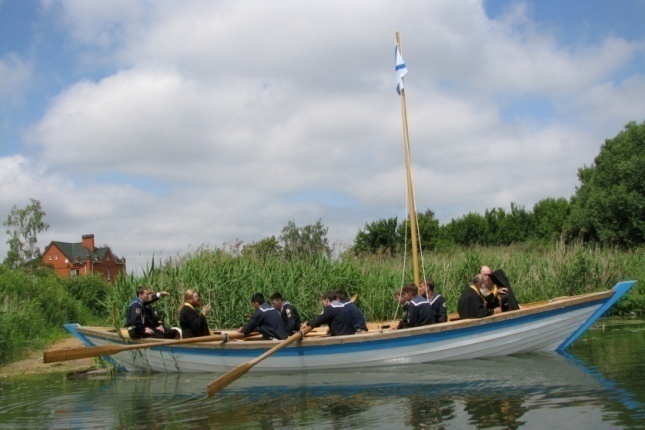 Призеры первенства ВС по гребле Санкт-Петербург  2012 г.
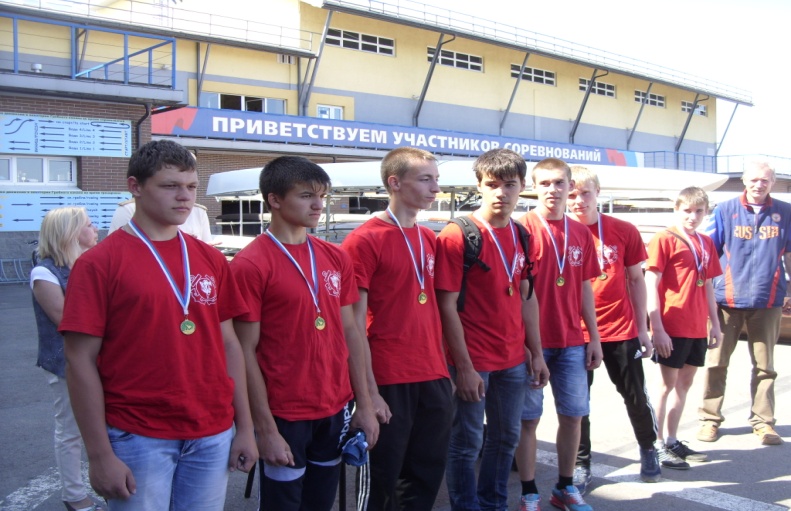 11 июня 2012 года кадеты доставили мощи легендарного адмирала Ф.Ф. Ушакова в Казанский монастырь г. Тамбова
2013 г.
Межрегиональные соревнования по морскому многоборью «Поморские сборы» 

Северодвинск  2014 г.
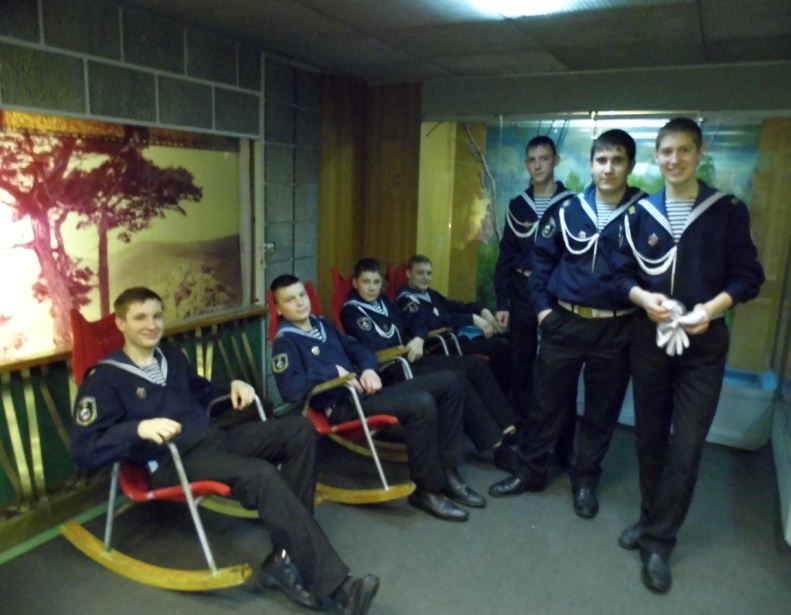 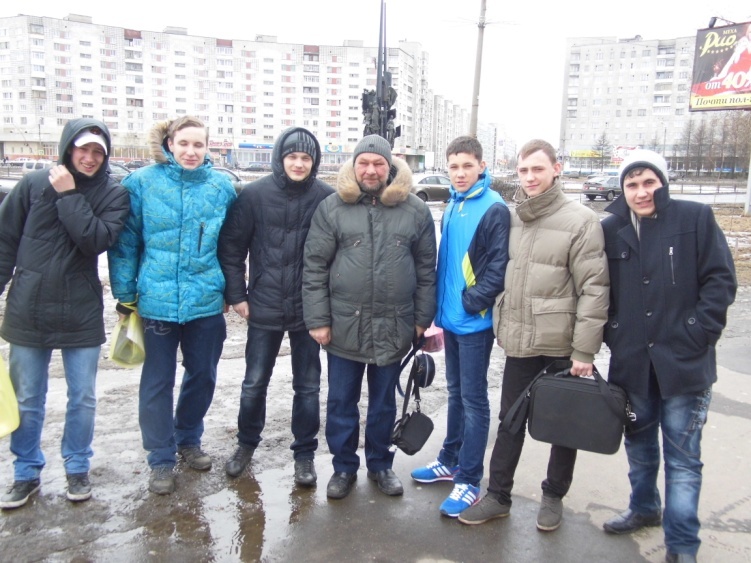 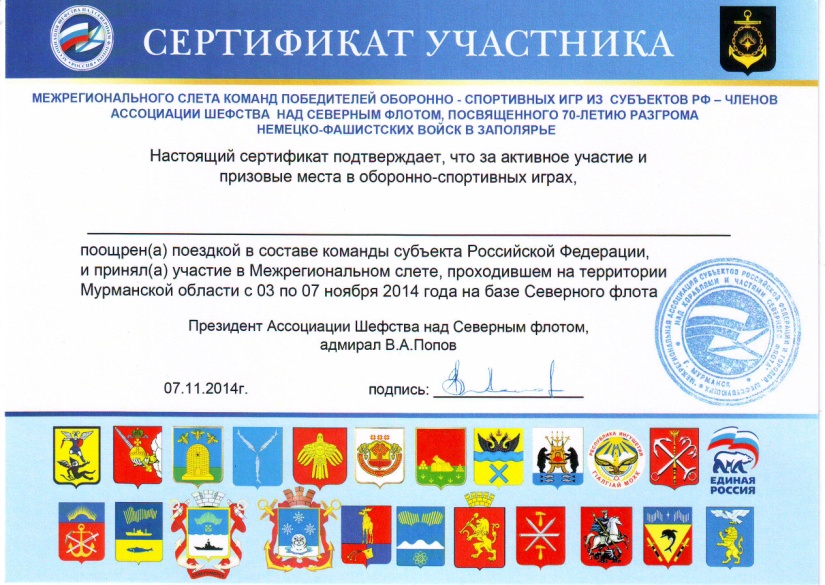 Североморск  -  2014
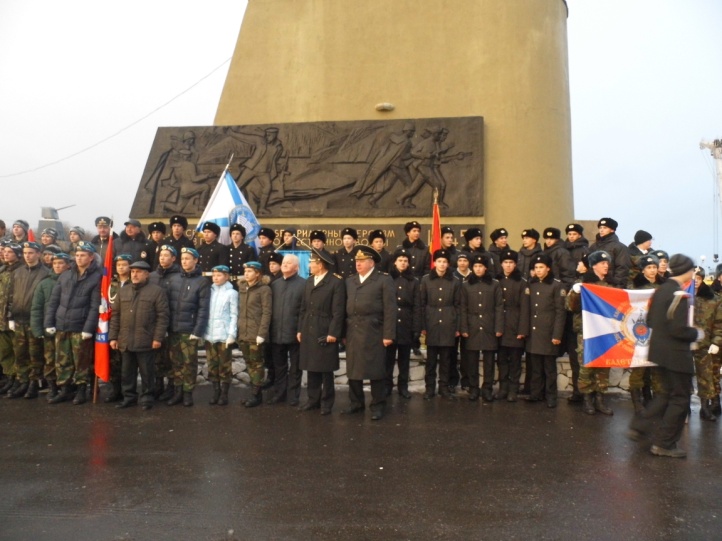 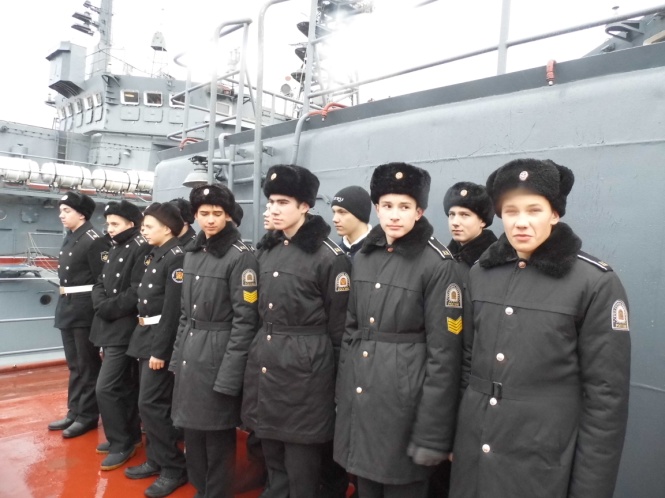 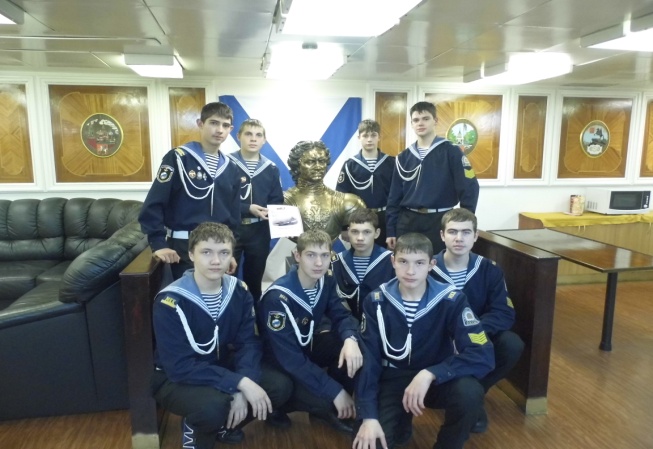 Шлюпочная регата «Осень на Цне» – 2015 г.г. Тамбов
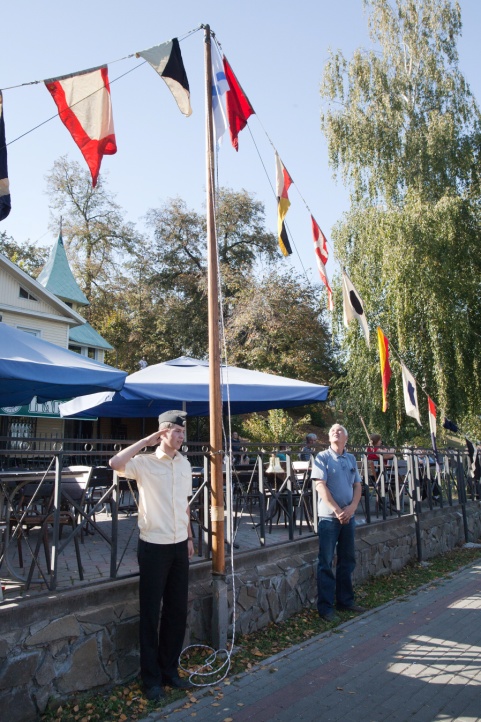 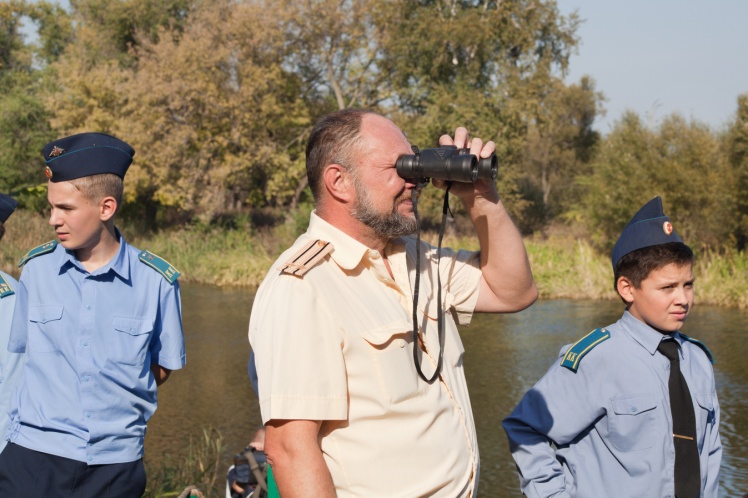 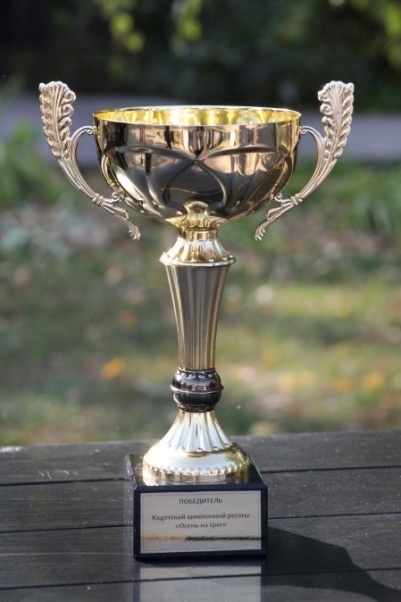 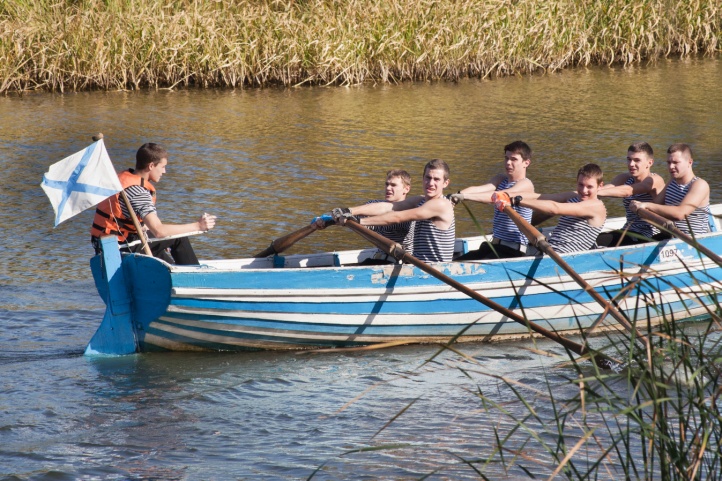 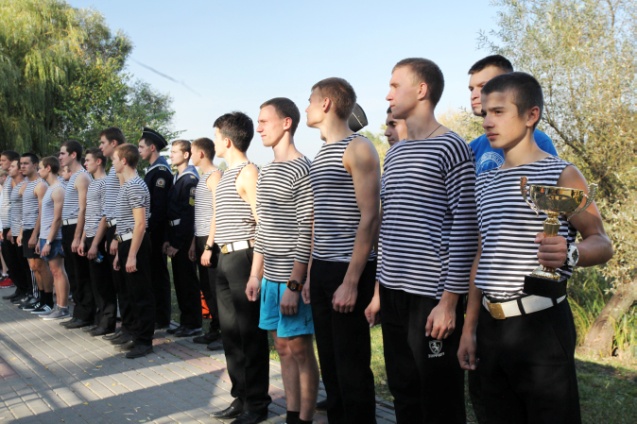 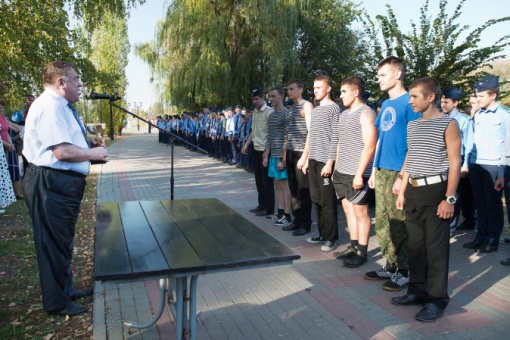 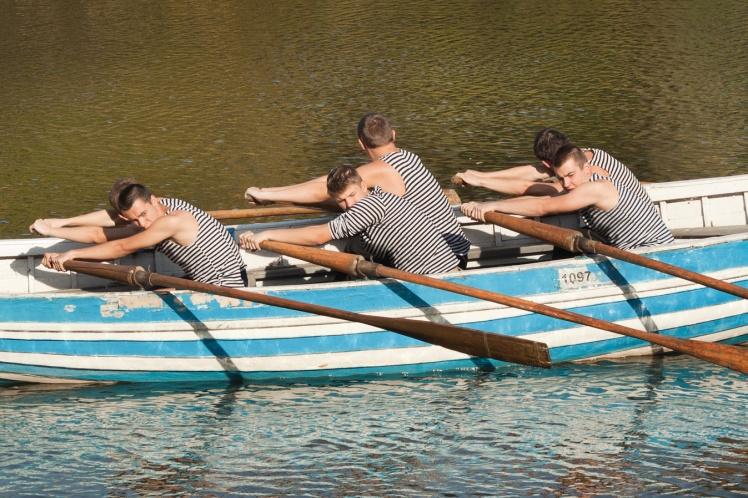 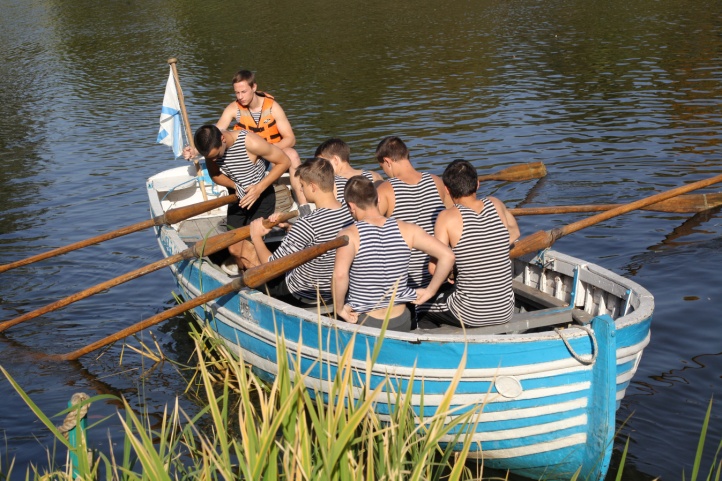 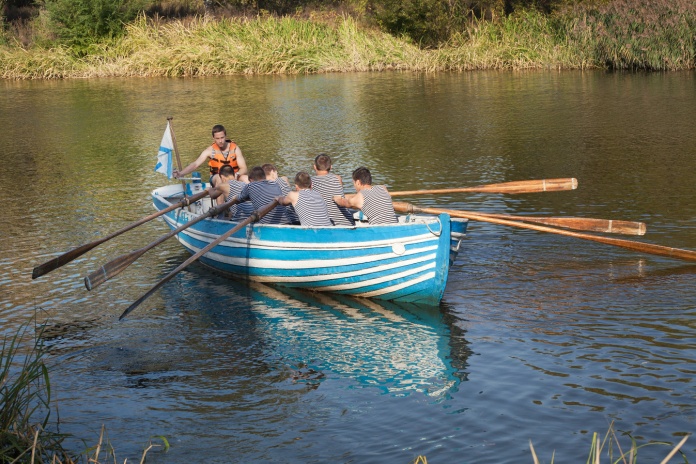 Подписание договора о сотрудничестве с ЧВВМУ им. Нахимова2.02.2016 г.
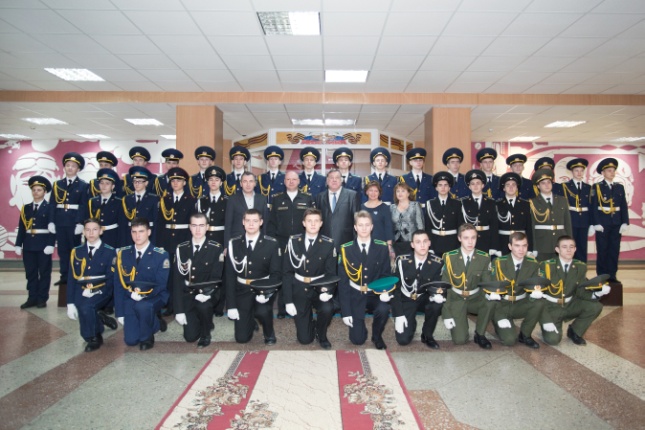 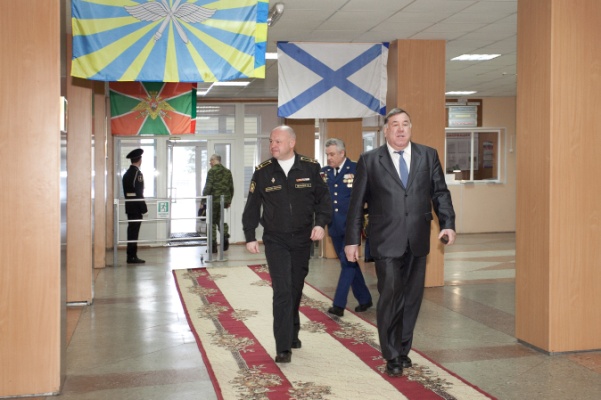 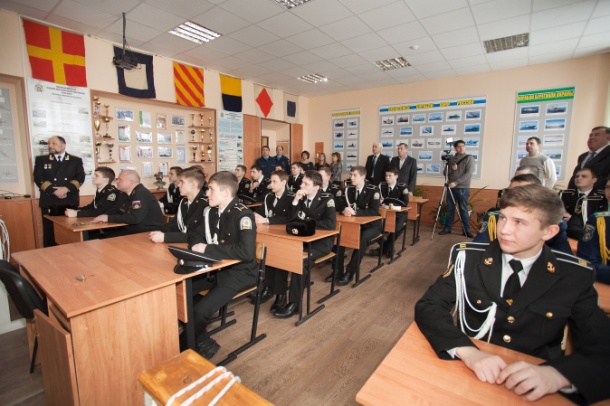 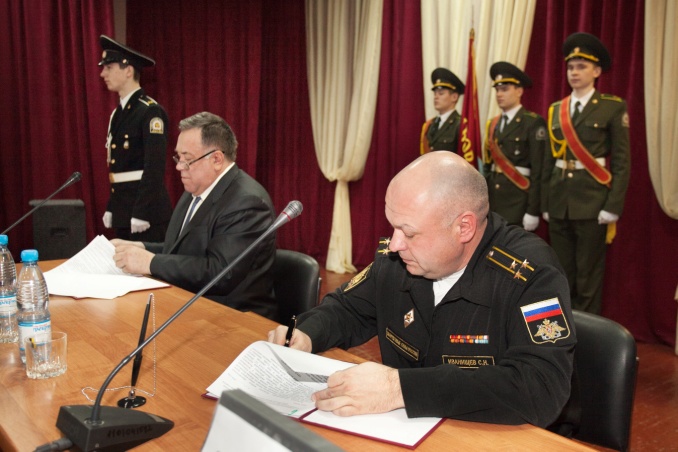 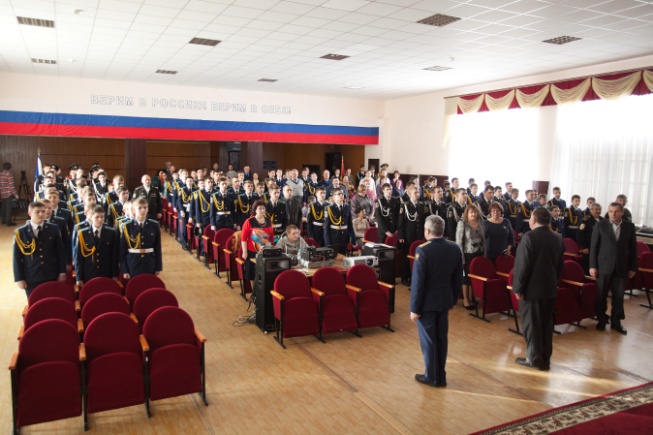 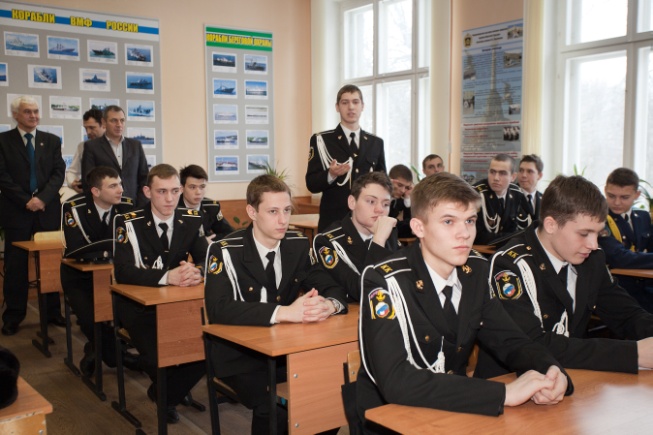 Ознакомительные поездки с учащимися
Поездки в г Северодвинск   март 2014 -16г. г.
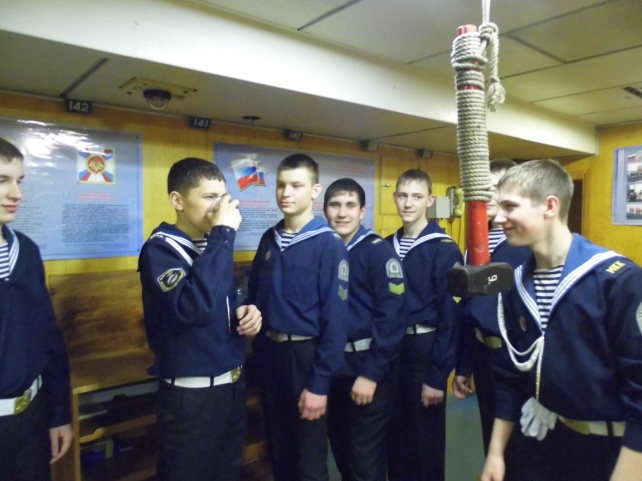 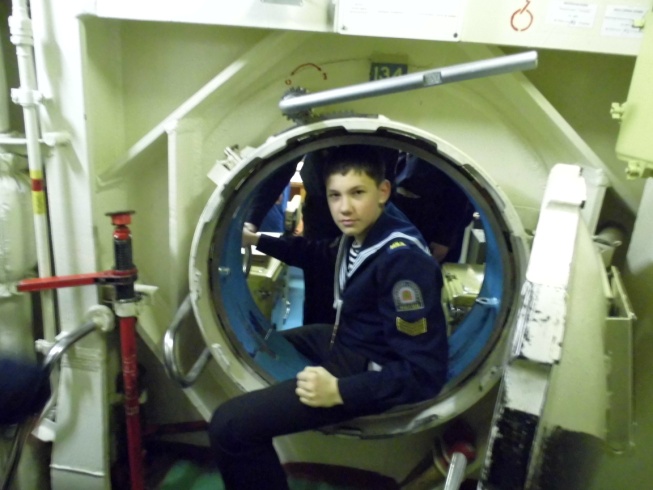 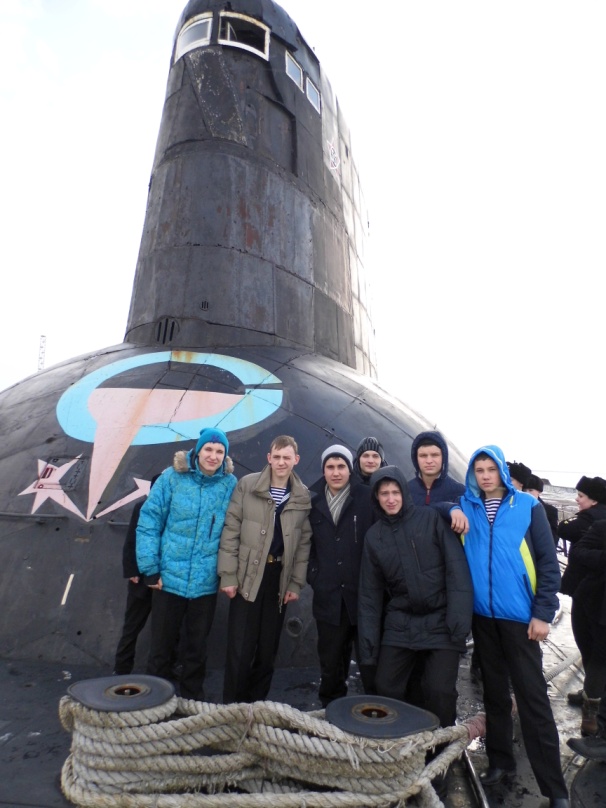 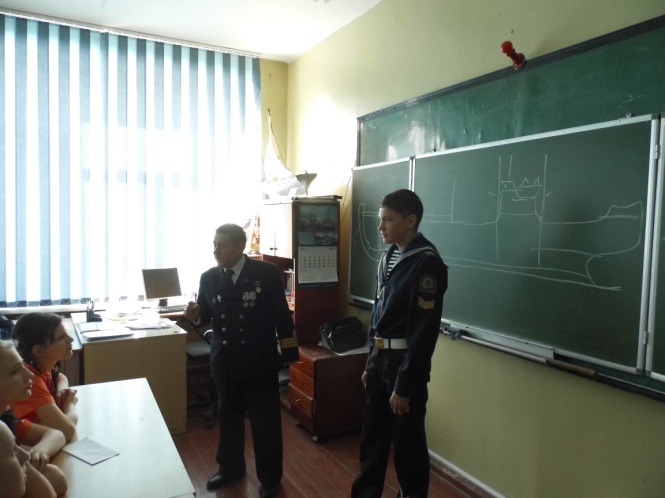 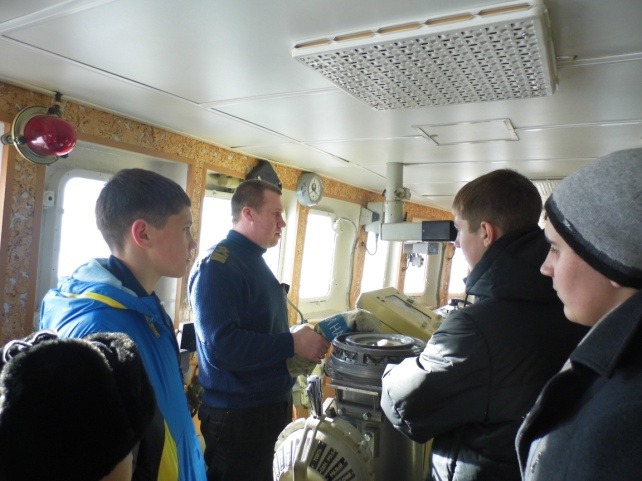 Ознакомительные поездки с учащимися
Научно-практическая конференция в 
Военно-морском политехническом институте
г. Санкт Петербург        апрель 2014 г.
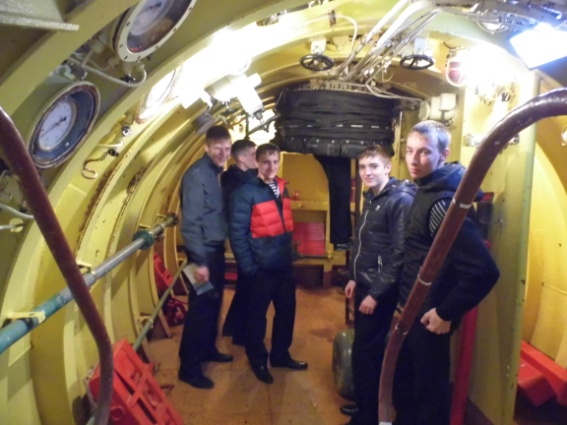 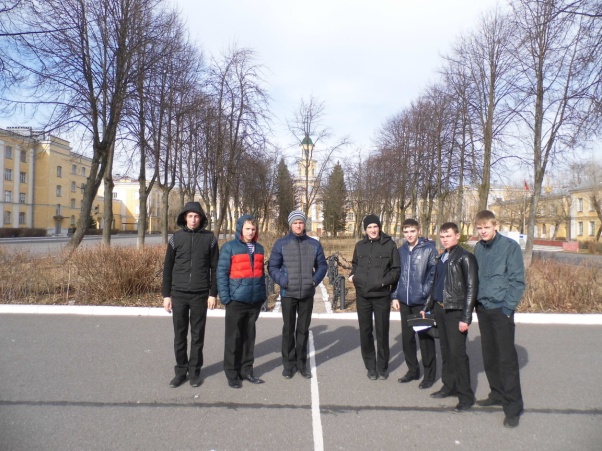 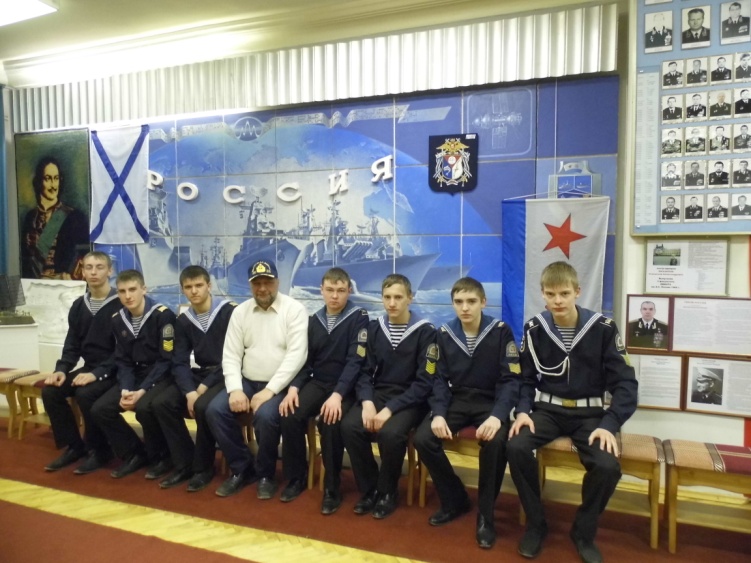 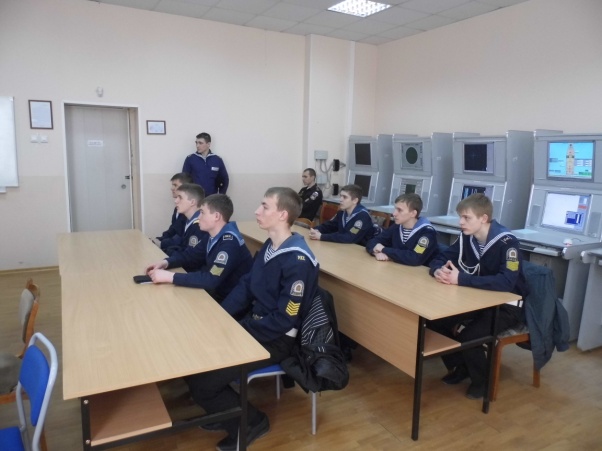 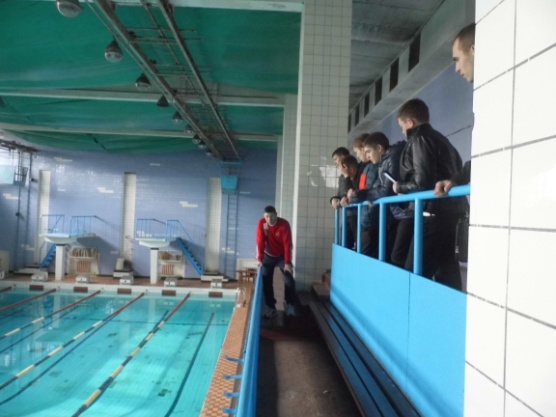 Ознакомительные поездки с учащимися
Поездка  в г. Североморск  ноябрь  2014 г.
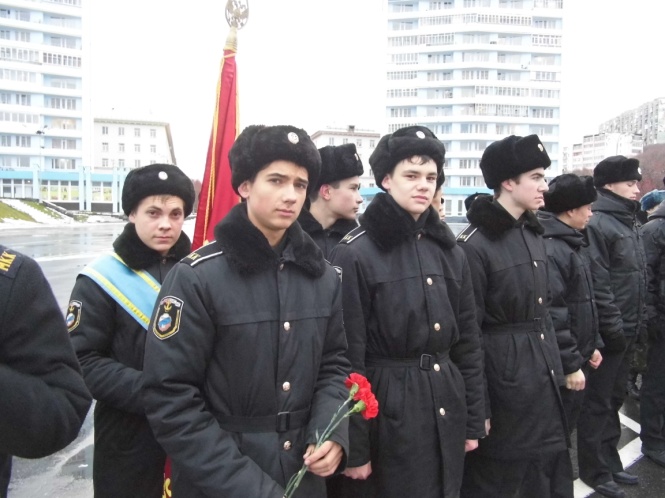 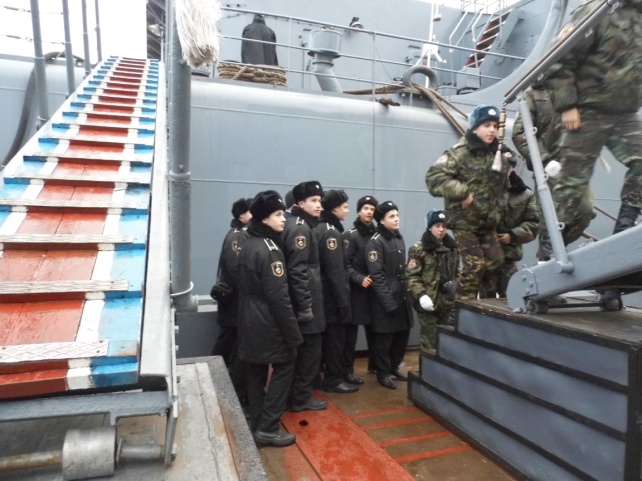 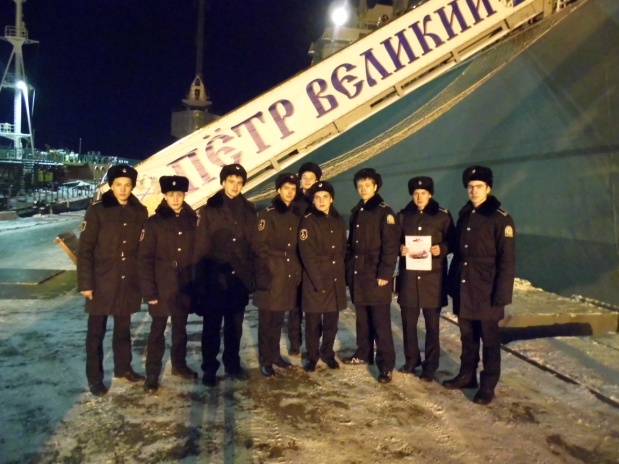 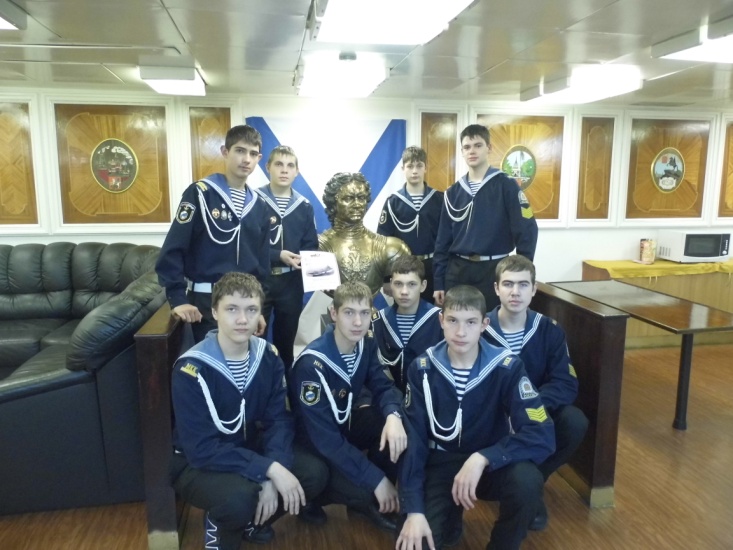 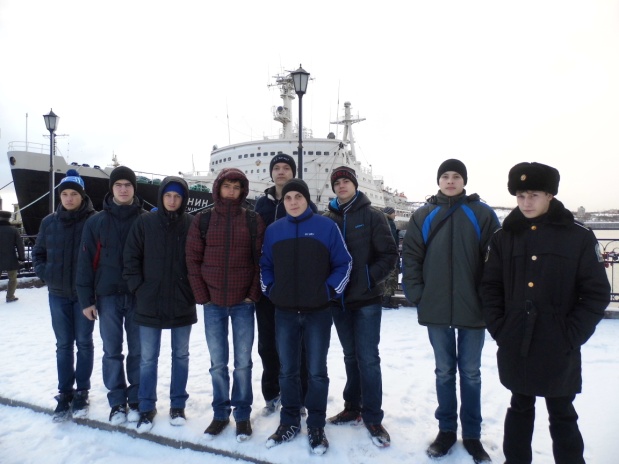 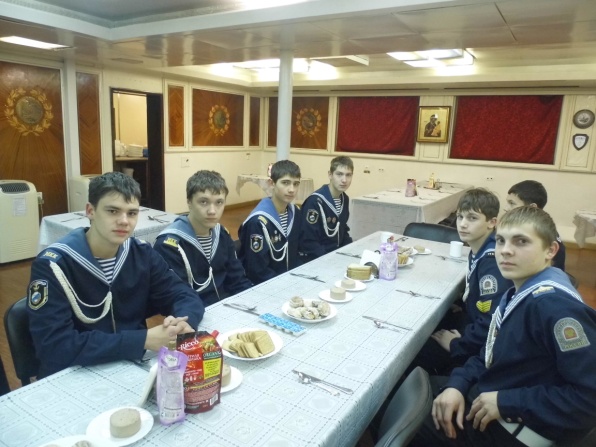 Спортивная подготовка
Международная шлюпочная регата «Вёсла на воду»
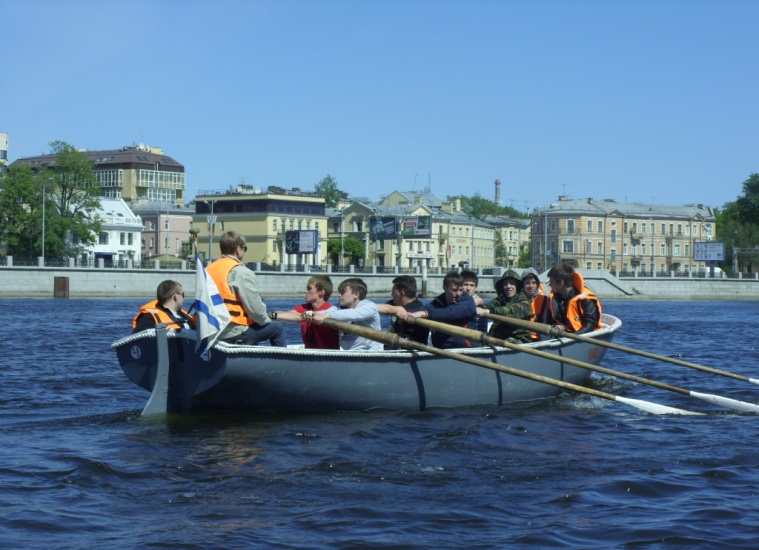 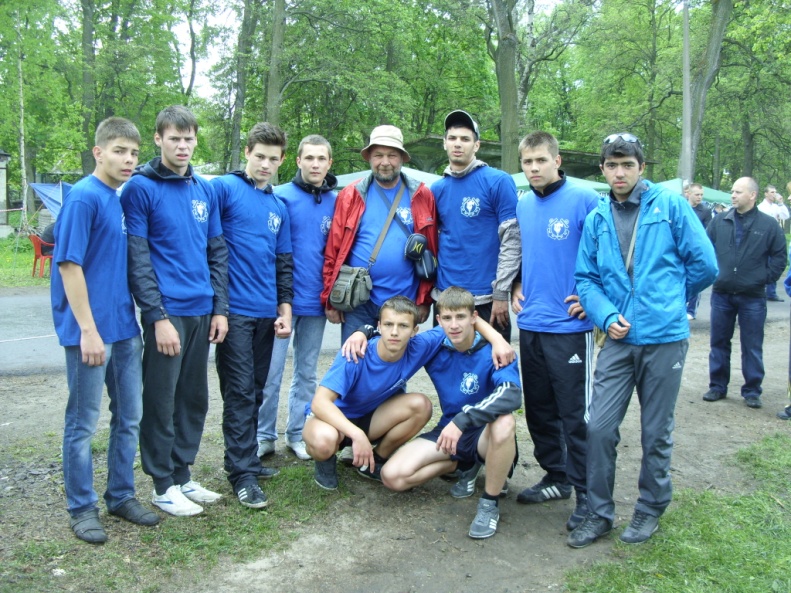 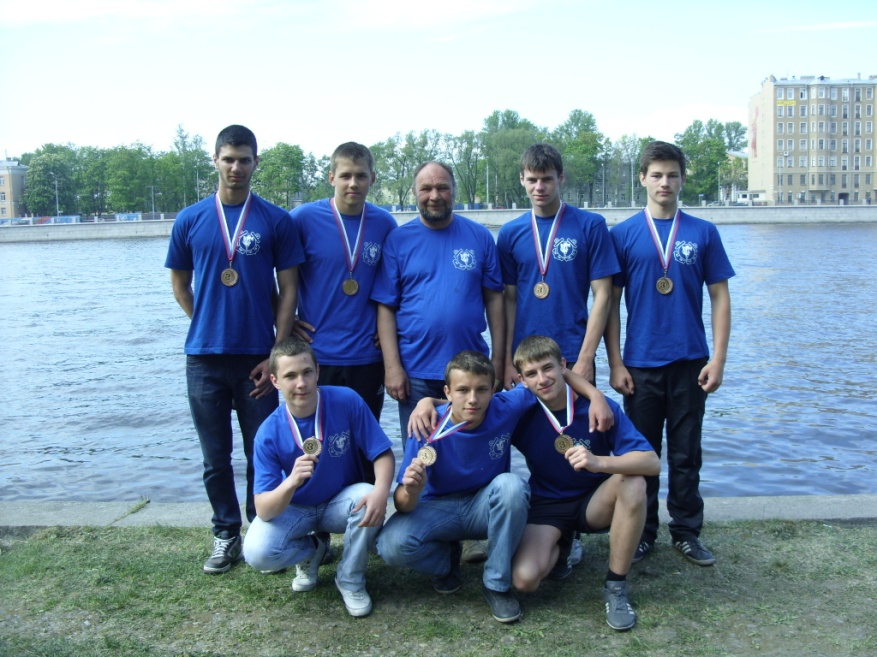 Спортивная подготовка
Первенство ВС РФ по гребле на морских ялах
г. Санкт Петербург
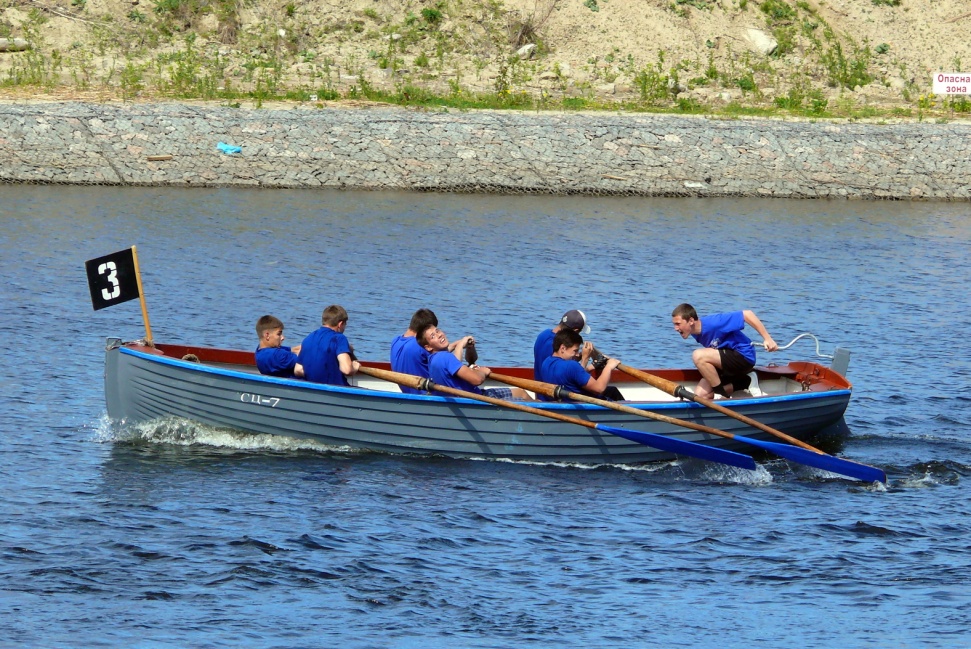 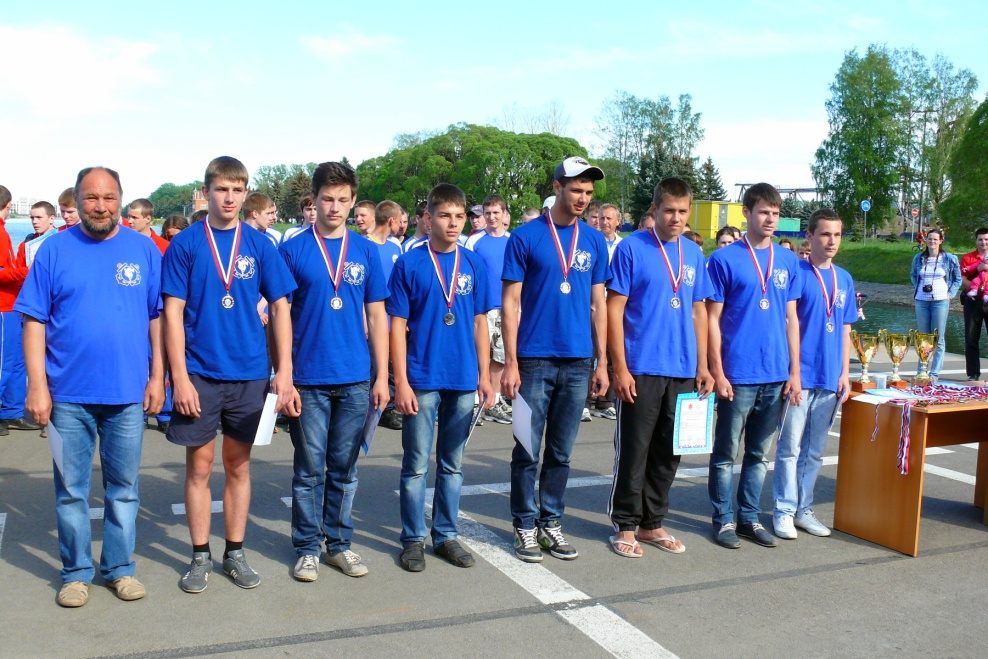 Спортивная подготовка
Слёт юных моряков по морскому многоборью
г. Севастополь  август 2016 года
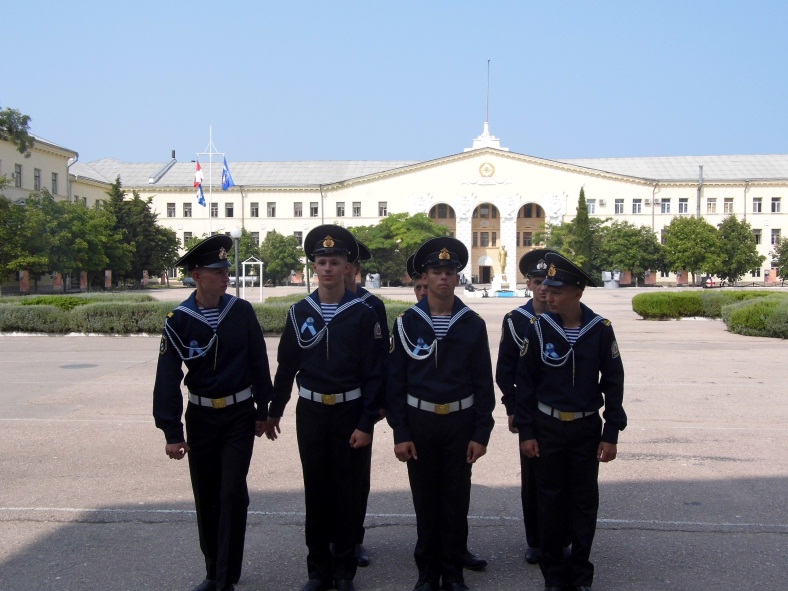 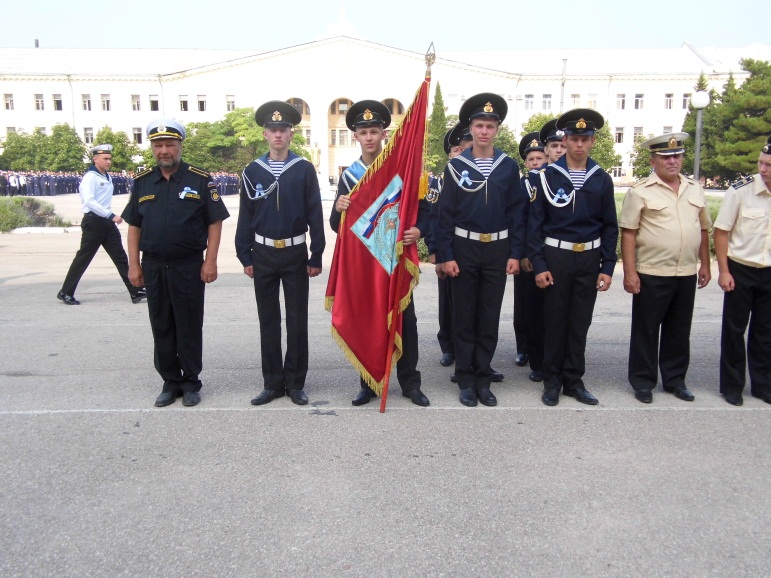 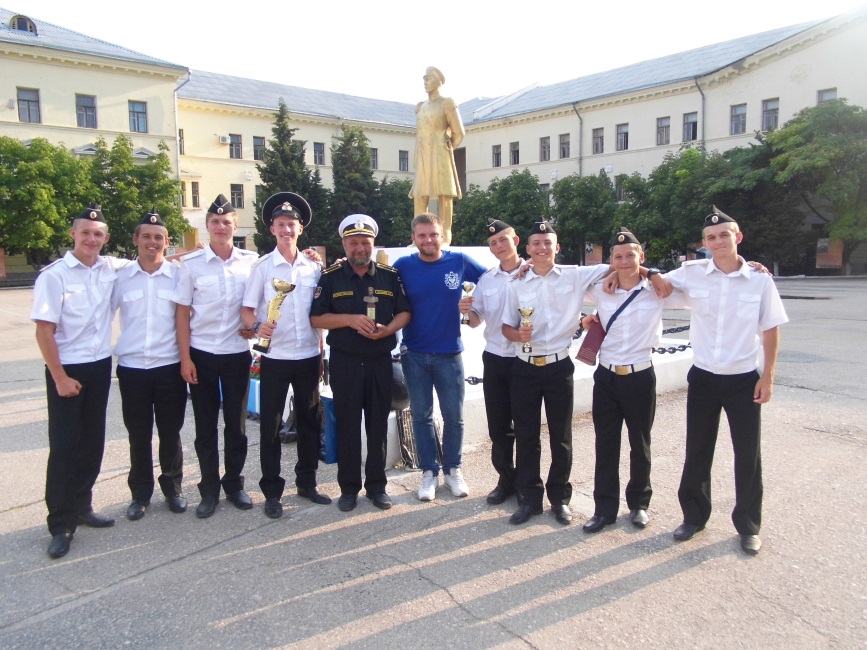 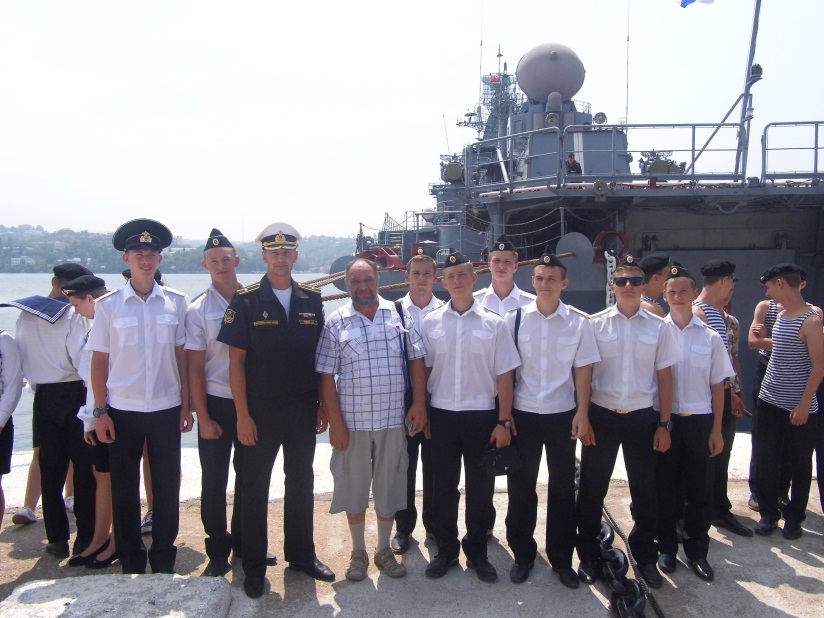 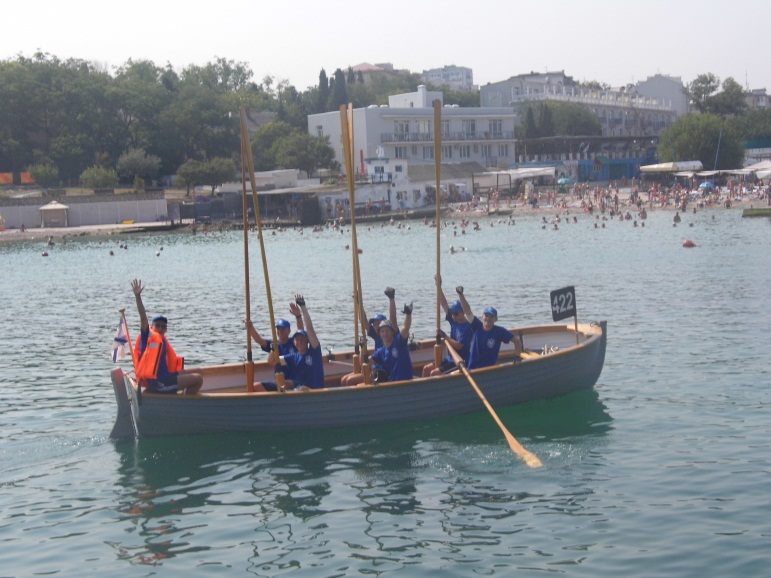 Морская подготовка
Учебный поход на крейсерско-гоночной яхте
Сочи – Севастополь – Сочи
август 2016 года
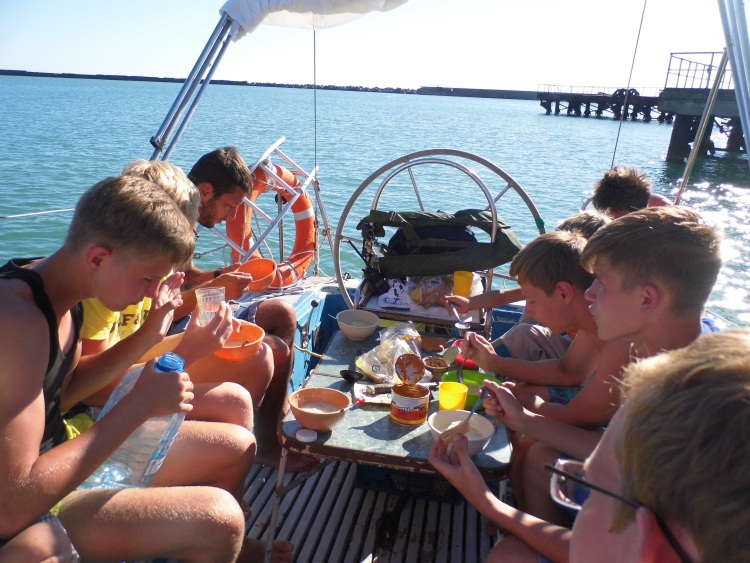 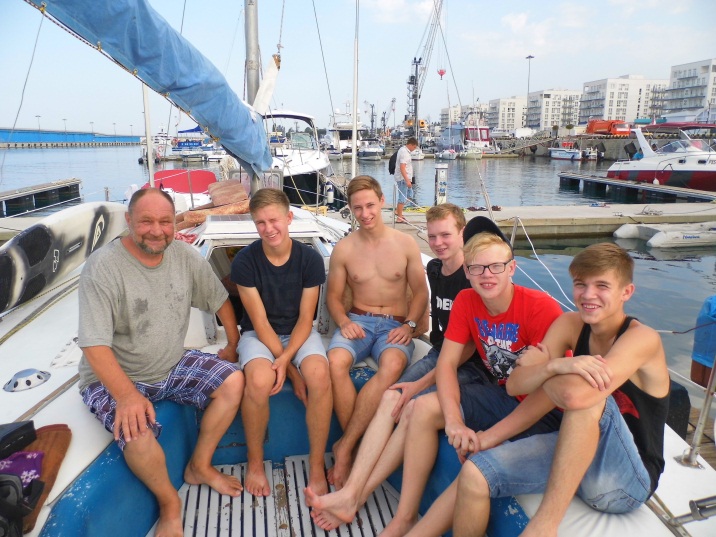 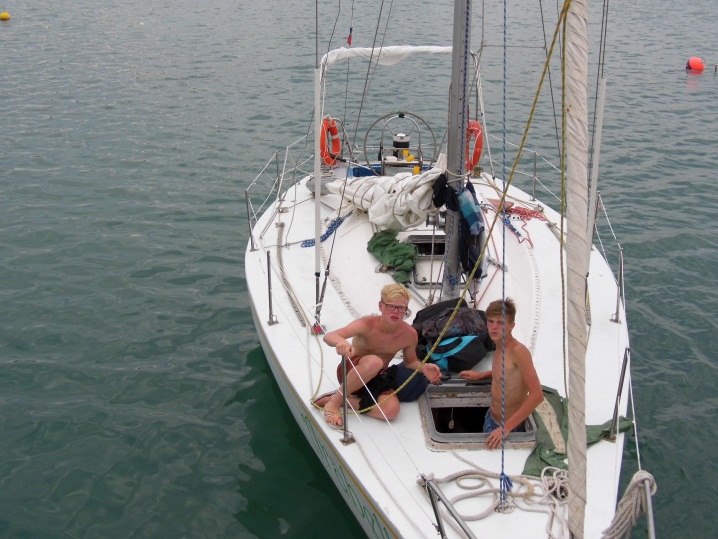 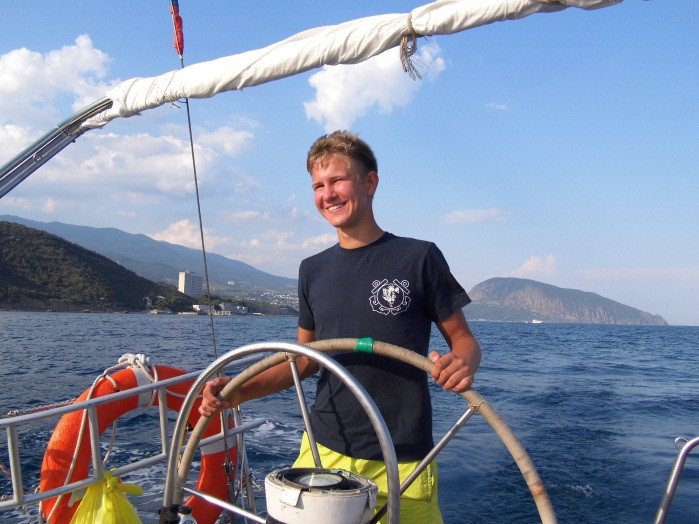 Учебные шлюпочные сборы г. Ейск   2017 г.
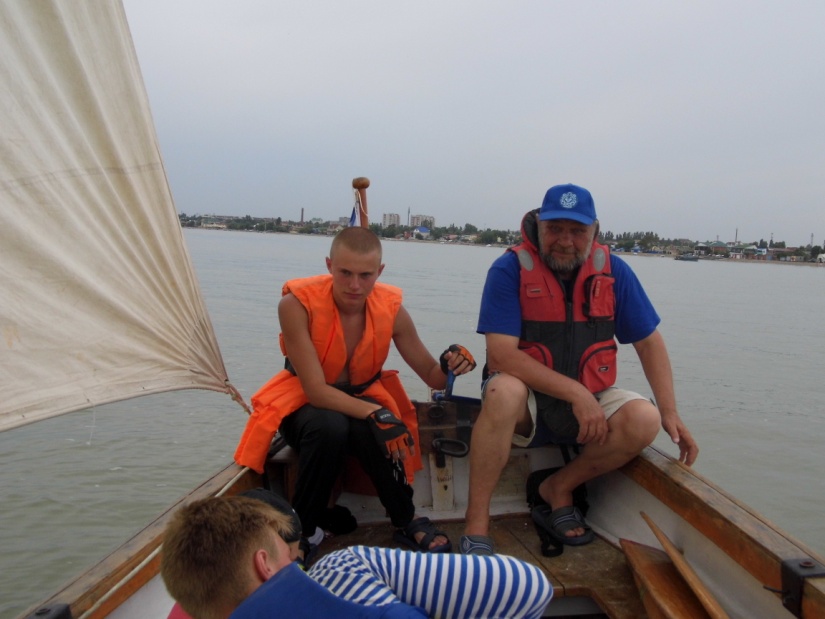 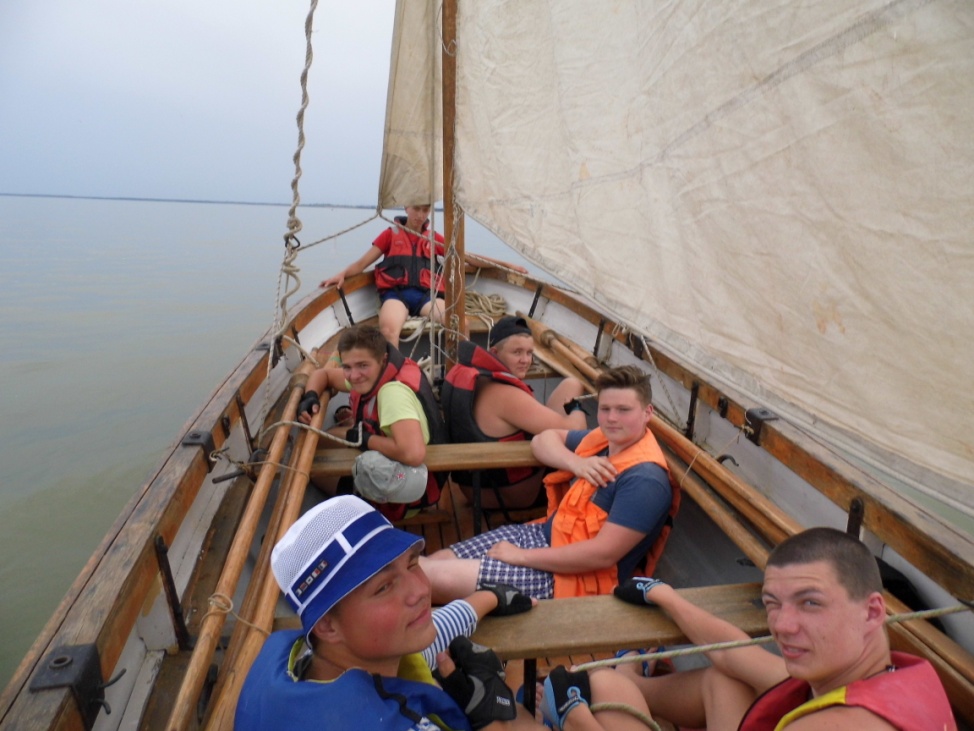 Первая учебная практикана базе ЧВВМУ им. Нахимовасентябрь 2017 г.
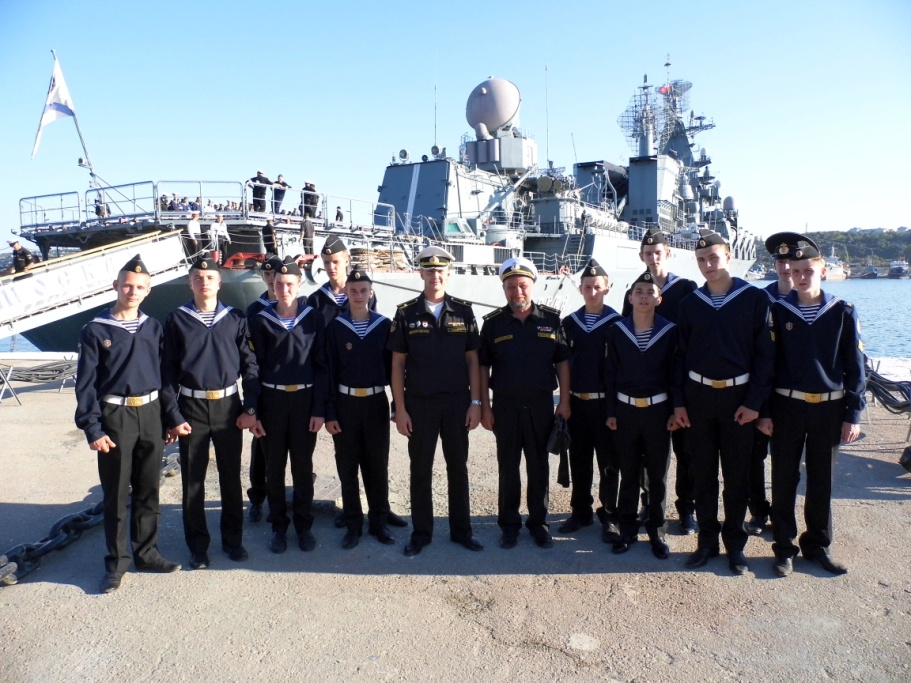 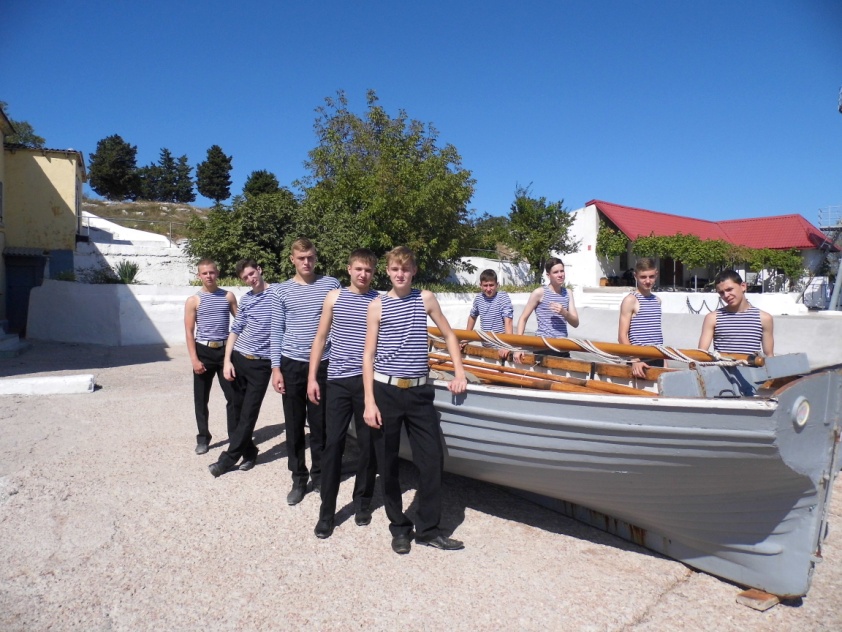 Встречи с выпускниками
Наши  выпускники
Александр Гуменюк
 занимался в морском кружке  2005-2008 г.г.
Выпускник ВМПИ

Чемпион мира 
по гребле на морских ялах
Наши выпукники
Капитан 3 ранга Сергей Буров – кандидат технических наук, преподаватель ВМПИ
Наши выпускники
Капитан-лейтенант Андрей Щербак  - кандидат психологических наук, 
заместитель командира корабля по воспитательной работе
Достигнутые спортивные результатыв 2014 году
Соревнования по гребле на морских ялах
Достигнутые результаты
Поступление учащихся в морские учебные заведения 
                                        в     2012-2016 годах
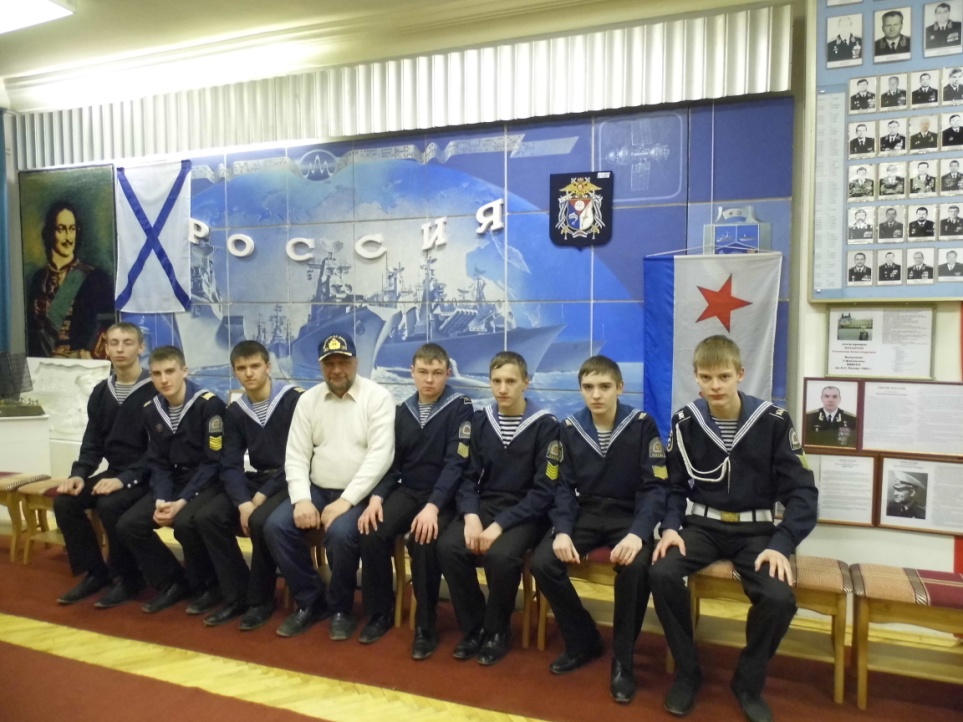 Итог совместной работыс ЧВВМУ им. Нахимова
Количество обучаемых в морском классе

2015 г.       -                      22 человека
2016 г.       -                      24 человека
2017 г.       -                      28 человек
2018 г.       -                       52 человека
   впервые на базе корпуса создаются 2 морских класса